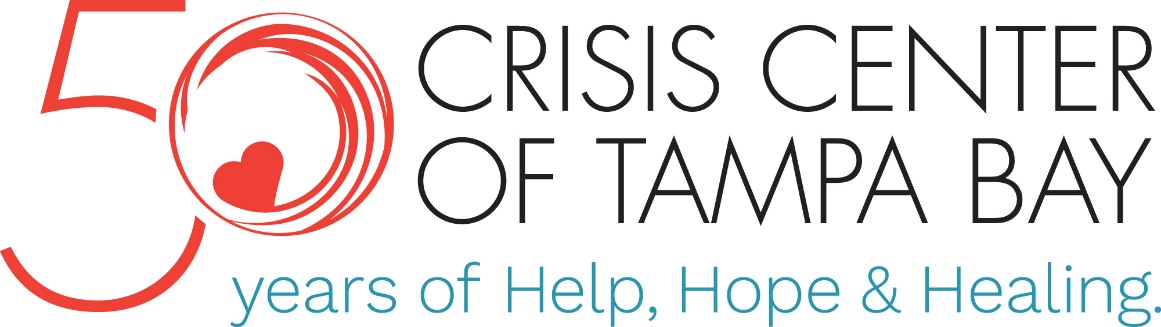 Florida veterans support lineSuicide Prevention
Clara A. Reynolds, President & CEO
Manuel A.  Guevara-Ruiz, Veteran Ambassador
Since 2015
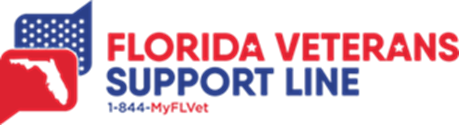 [Speaker Notes: The Florida Veterans Support Line (FVSL), 1-844-MYFLVET, opened in 2014 for the five counties surrounding Hillsborough County and was expanded statewide in 2019.  Currently, there are nine subcontracts, employing 31 Veterans around the state to provide Peer-to-Peer Care Coordination and Resource Development/Management.  Crisis Center staff answers 100% of the 844-MYFLVET calls to assess the needs of the caller and link them to the Veteran Peer Care Coordinator closest to their community.  Veterans can also call their local 211 for an automated transfer to the FVSL.  101,000 calls handled since 2015.]
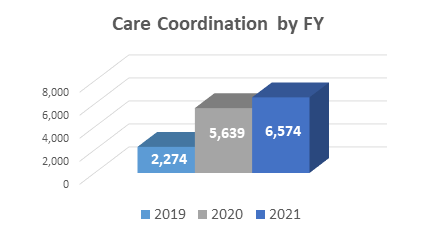 connection
[Speaker Notes: In Fiscal Year 2021, 6,574 Veterans were connected to Peer Care Coordination.  Supports provided included intervention for suicidal concerns, connections to VA services, mental health linkages and connections to local providers of Veterans services.    78,882 resources provided to veterans.]
SUICIDE PREVENTION
[Speaker Notes: Manny]
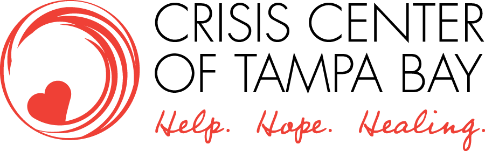 Clara Reynolds, President & CEOcreynolds@crisiscenter.com
[Speaker Notes: Clara Wrap-Up]